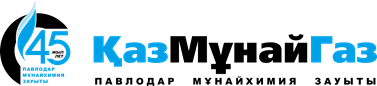 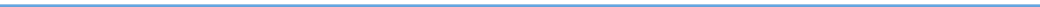 Переход на электронный вид 
«Журнала учёта проверки состояния условий и безопасности труда объекта»
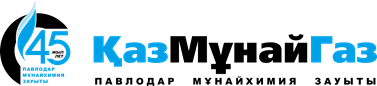 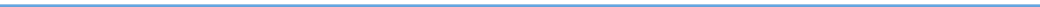 Форма журнала на бумажном носителе
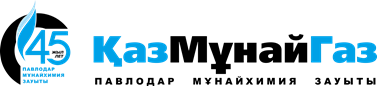 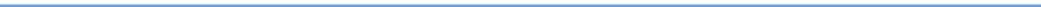 В 2021 году отделом Охраны труда было выдано техническое задание сервисной компании ТОО «КМГ-Кумколь» на разработку проекта по реализации в 1С электронного «Журнала учета проверки состояния условий и безопасности труда объекта».
   До конца 2022 года проект был пилотным и ведение журнала проводились параллельно.
   С 01.01.2023 года полностью перешли на электронный вид заполнения журнала.
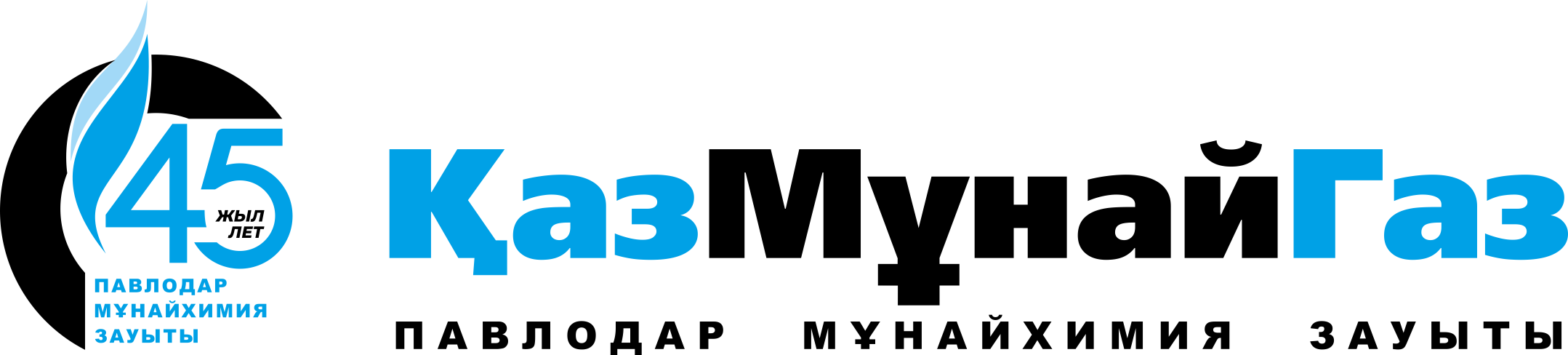 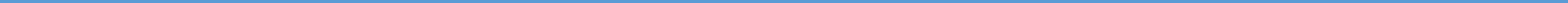 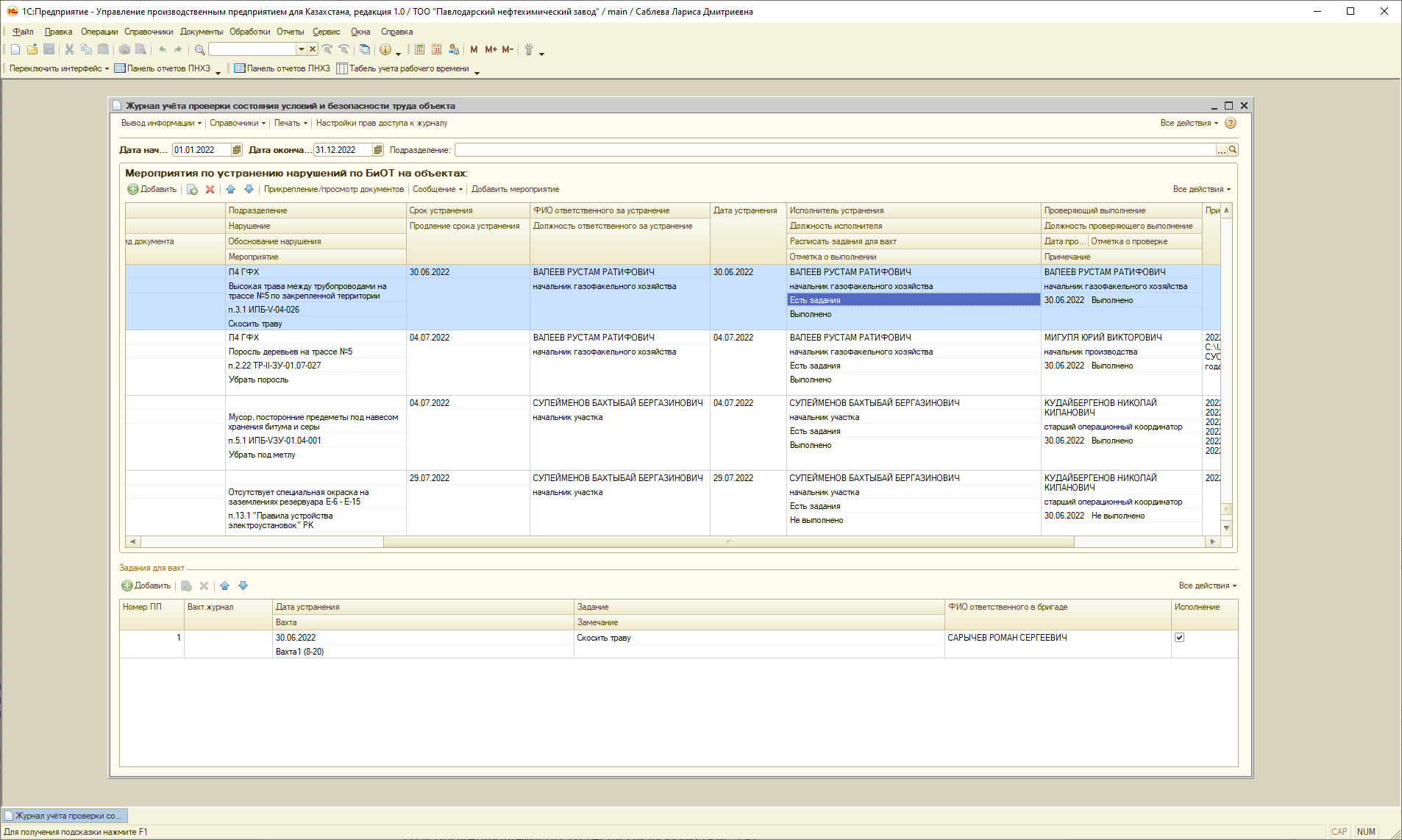 Начальная страница «Журнала учета проверки состояния условий и безопасности труда объекта»
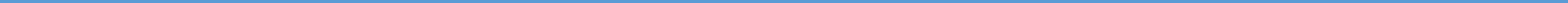 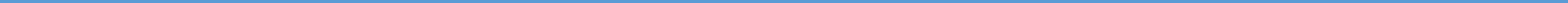 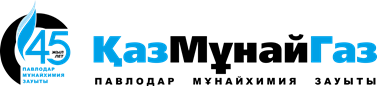 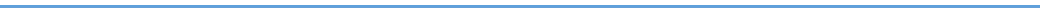 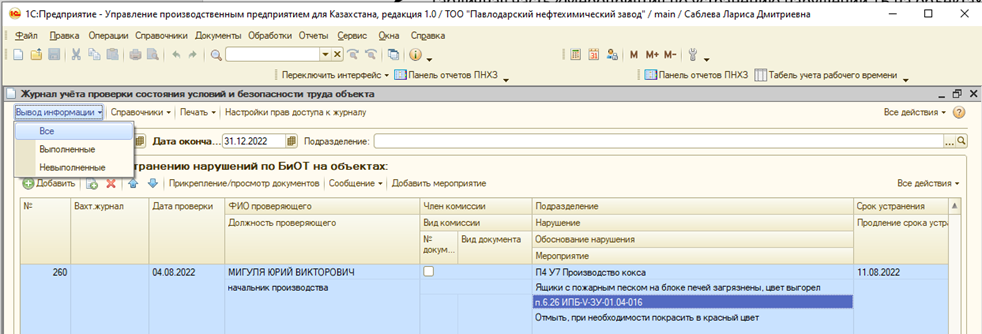 Журнал хранит информацию о проводимых мероприятиях по БиОТ, а также позволяет получить исторические данные с учетом временного периода и указанного подразделения
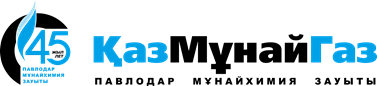 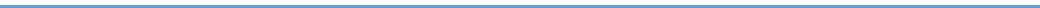 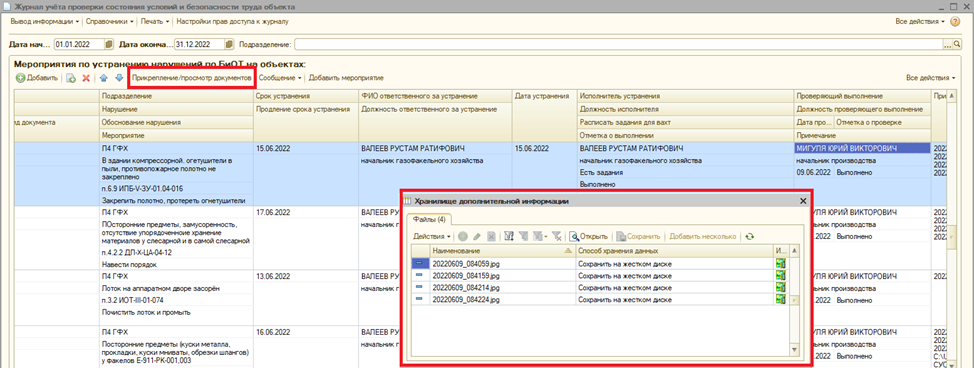 Специалисты имеют возможность прикреплять документы 
к мероприятиям по устранению нарушений по БиОТ на объектах
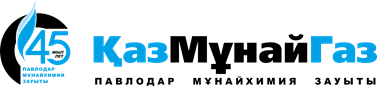 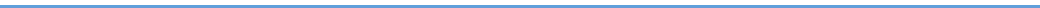 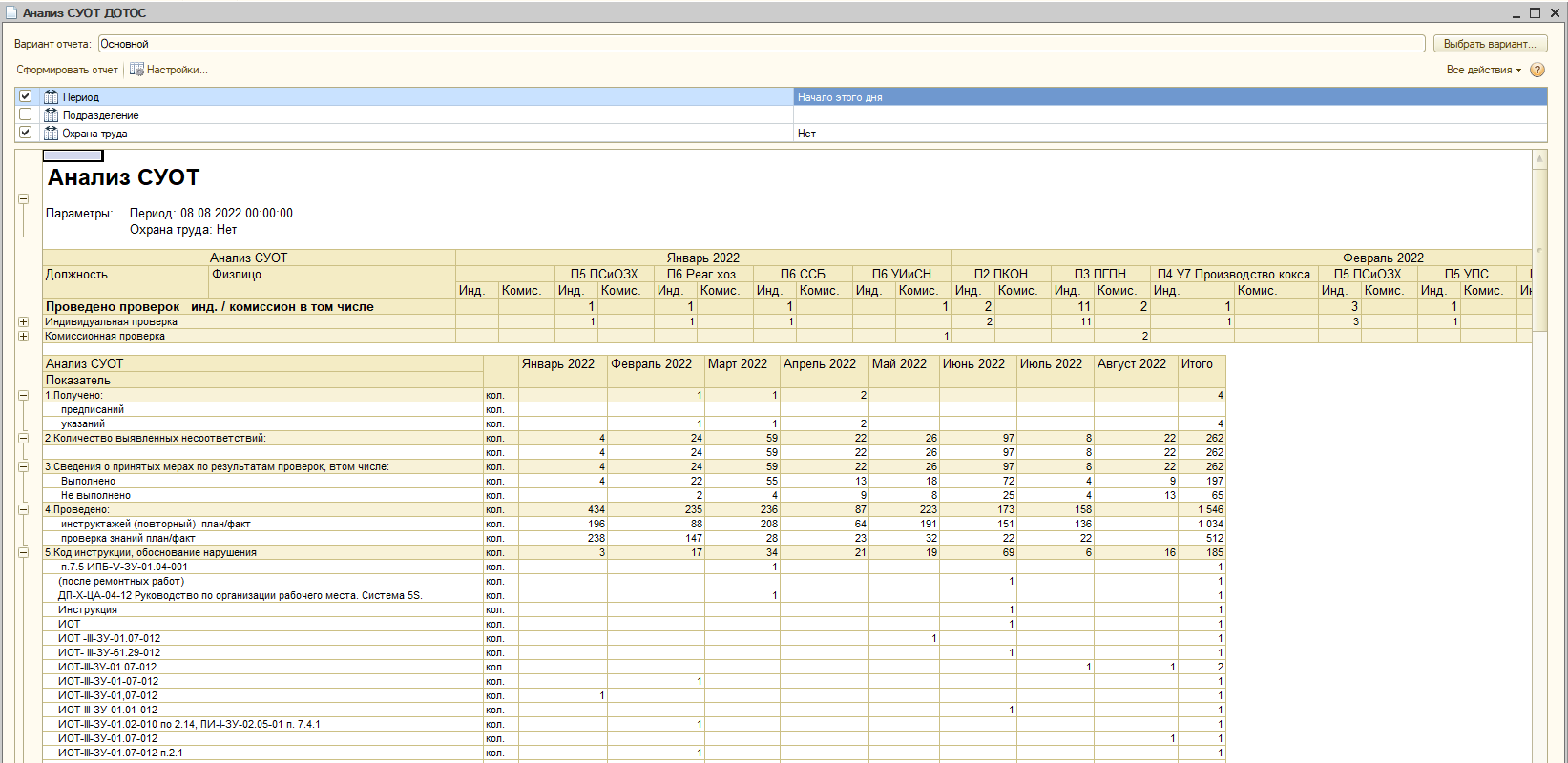 Система позволяет удобно анализировать данные
по проводимым мероприятиям БиОТ
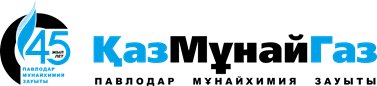 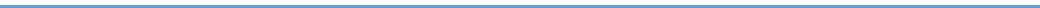 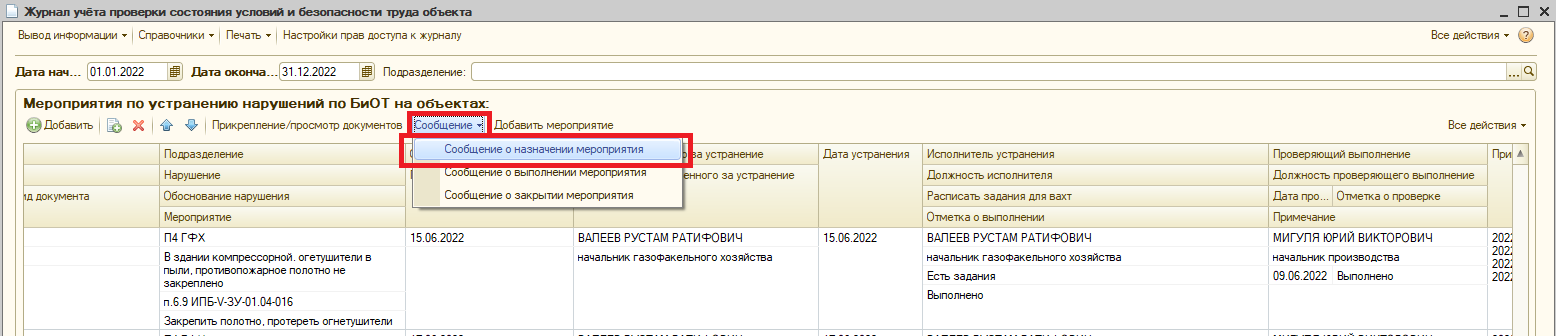 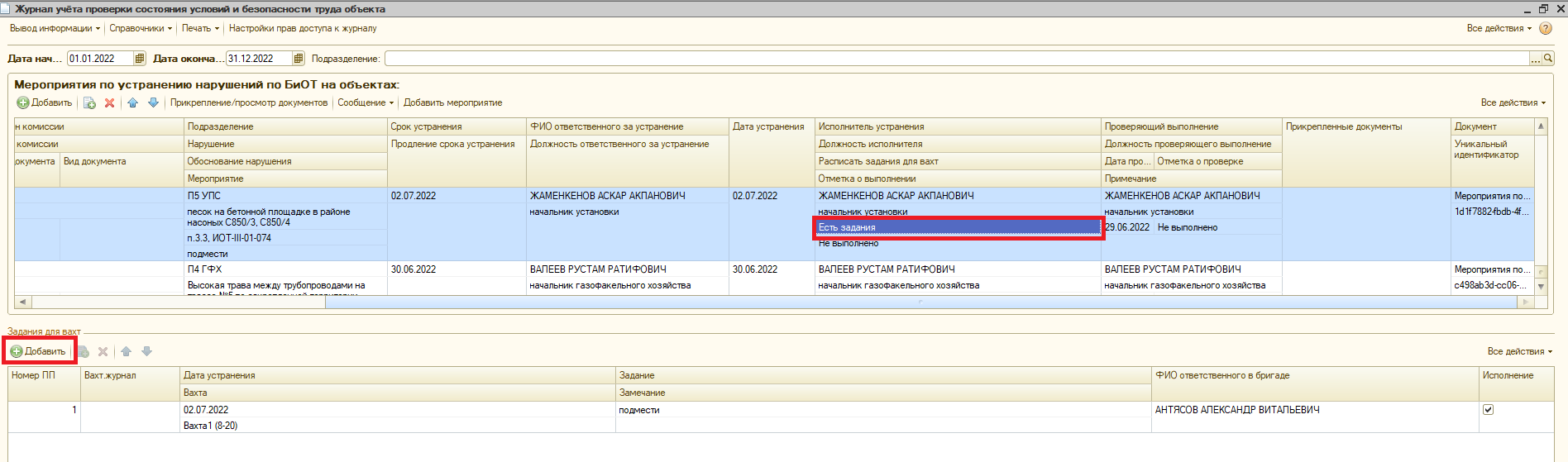 Ответственные специалисты своевременно получают уведомления о заданиях по устранению нарушений БиОТ посредством электронных писем
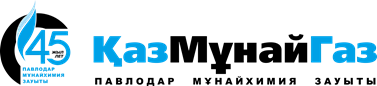 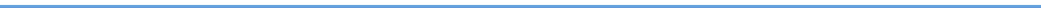 БЛАГОДАРЮ ЗА ВНИМАНИЕ